Inflation
Terminology
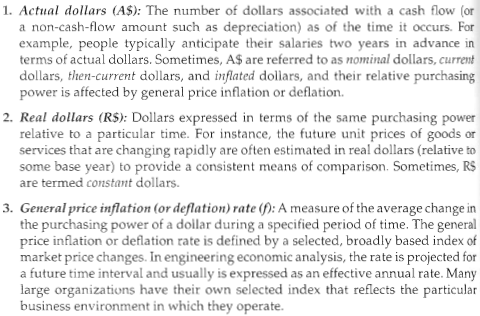 www.bls.gov/cpi
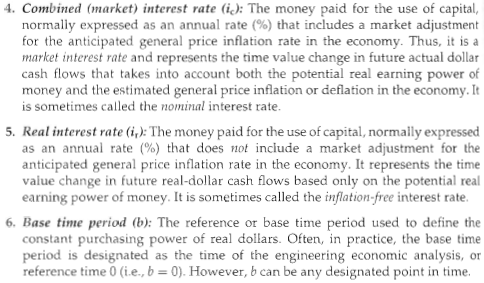 Example
Example
If a company borrowed $100,000 today to be repaid at the end of three years at a combined (market) interest rate of 11%, what is the actual-dollar amount owed at the end of the three years, the real interest rate, and the real-dollar amount equivalent in purchasing power to the actual-dollar amount at the end of the third year?  The base or reference period is now (b=0) and the general price inflation rate (f ) is 5% per year.
Equations
Thinking in terms of the future worth one year into the future
1+ic = (1+f)(1+ir)
1+ic = 1+ ir+f+(f)(ir)
ic = ir+f+(f)(ir)
ic = ir(1+f)+f
ir(1+f) = ic-f
ir = (ic-f)/(1+f)
Example